Презентация 
проекта-исследования
«Виды и сорта чая»
Работу выполнили:учитель 3 «А» класса МООУ санаторной школы – 
интерната №6 , Громова И.В. 
учащиеся 3 «А» класса: Здобникова Кристина, 
Жаринин Олег, Рахимова Вера,
 Деревянкина Анастасия.
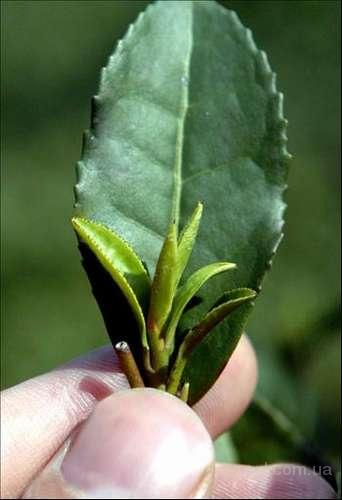 Чайный куст- многолетний 
вечнозелёный кустарник.
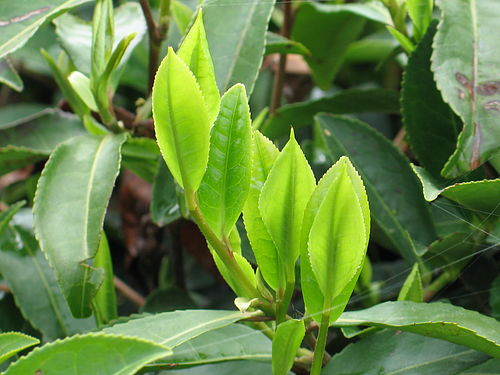 Технология производства чая.
Завяливание. 
Чайный   лист теряет влагу, становится мягкими и эластичными.
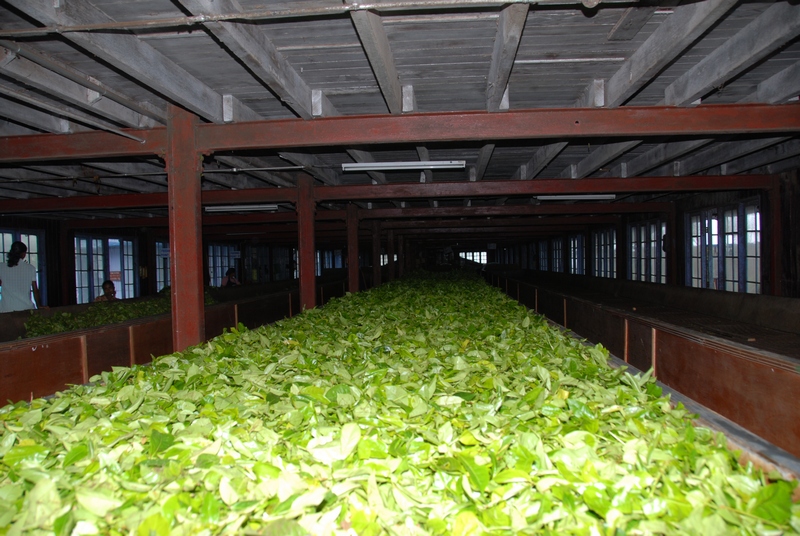 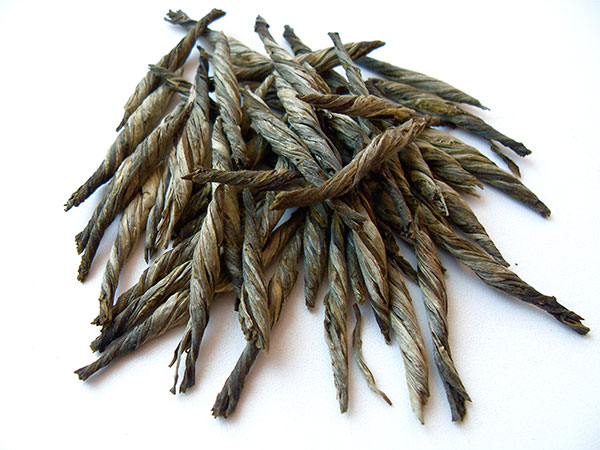 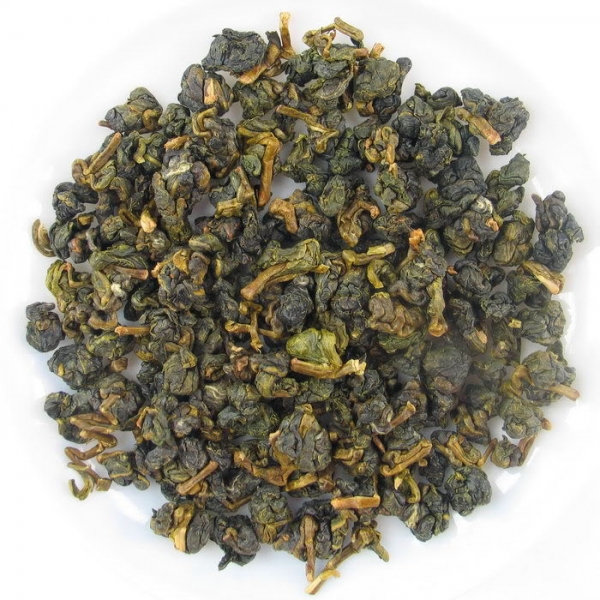 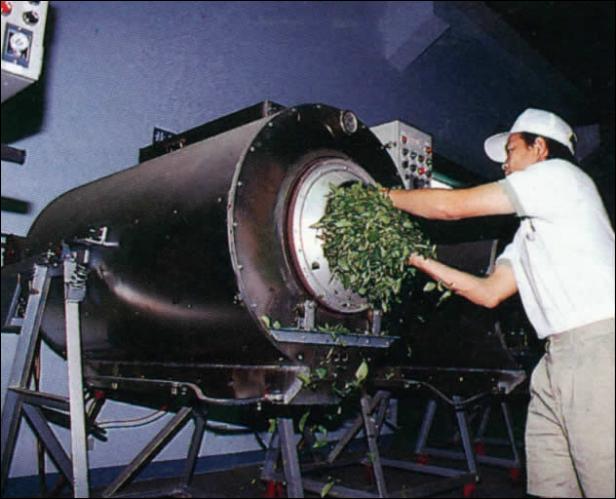 2. Скручивание.

Осуществляют в специальных машинах — роллерах с целью
разрушение тканей чайного листа. Способ и степень скручивания 
оказывает существенное влияние на качество готового чая.
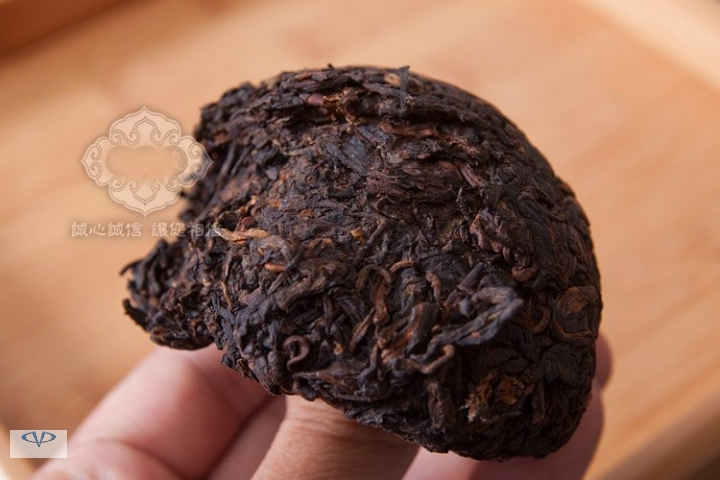 3. Ферментация.

За время ферментации скрученный лист в результате
 окислительных процессов приобретает медно–красный оттенок,
 и изменяются вещества, придающие горечь чайному листу.
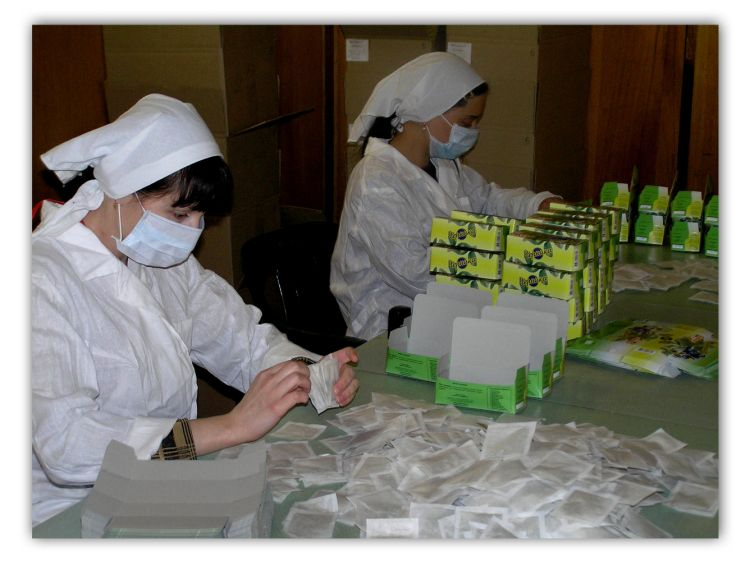 4. Сушка. 

Цель сушки —  под действием
 высокой температуры, удаление из листа излишней влаги
 и окончательное формирование качества готового чая. 

5. Расфасовка чая.
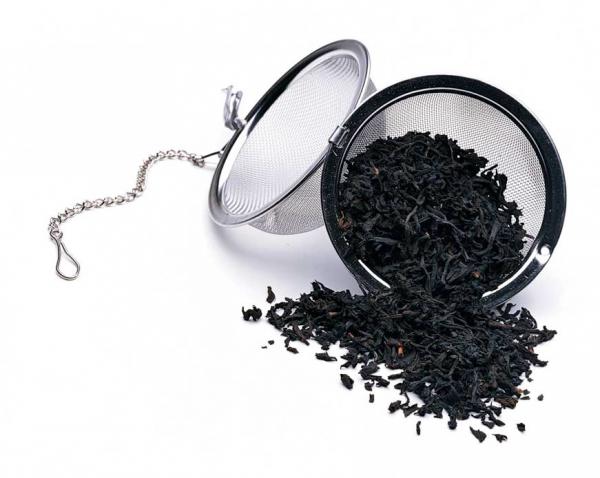 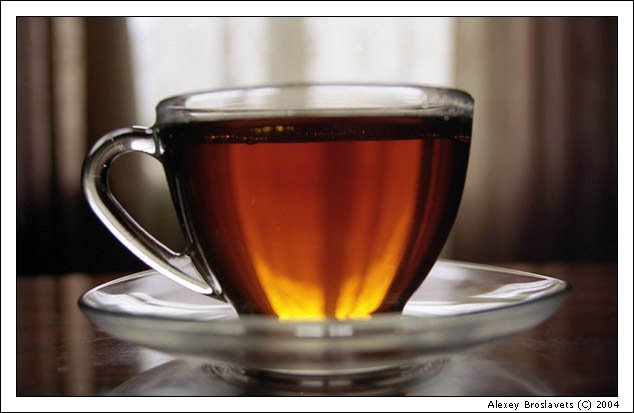 Чёрный чай.
Более 95% всемирного производства чая приходится на долю чёрного чая.
 Он обладает сильным ароматом и специфическим вкусом, и его особенно 
предпочитают любители чая.
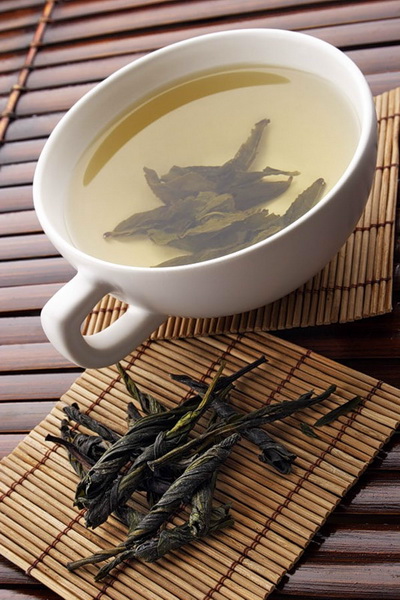 Зелёный чай.

Обладает нежным ароматом напоминает запах свежего сена и отличается 
Более или менее выраженной терпкостью.
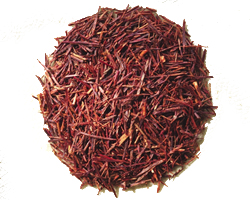 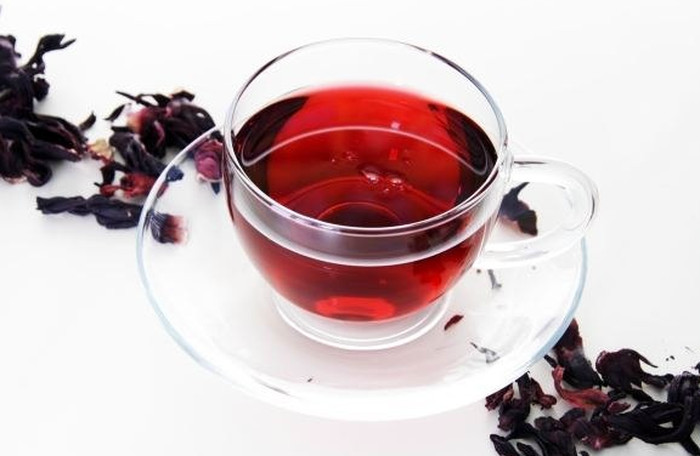 Красный чай.
Он является наиболее ароматным сортом чая. Кроме того, он богат
 дубильными веществами, которые придают вяжущий вкус и крепость 
приготовленному из них напитку.
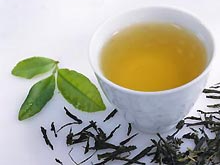 Жёлтый чай.

Он относится к наиболее 
высококачественным видам чая.
Жёлтый чай обладает особенно 
приятным специфическим вкусом, 
ароматом и нежной вязкостью, 
Благодаря которым резко 
отличается от всех видов чая.
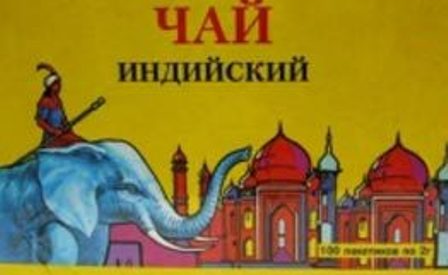 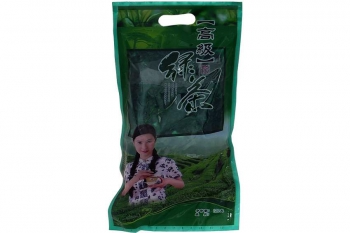 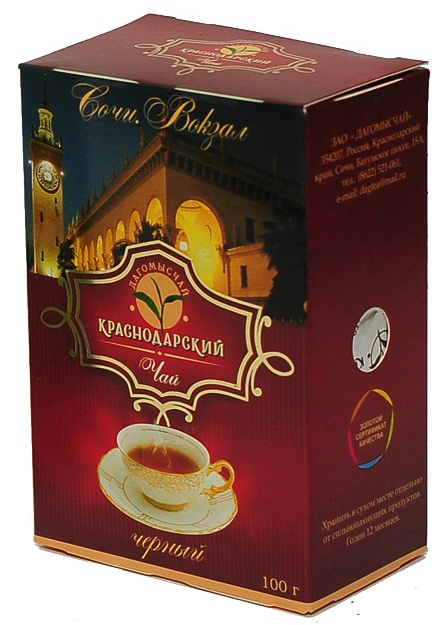 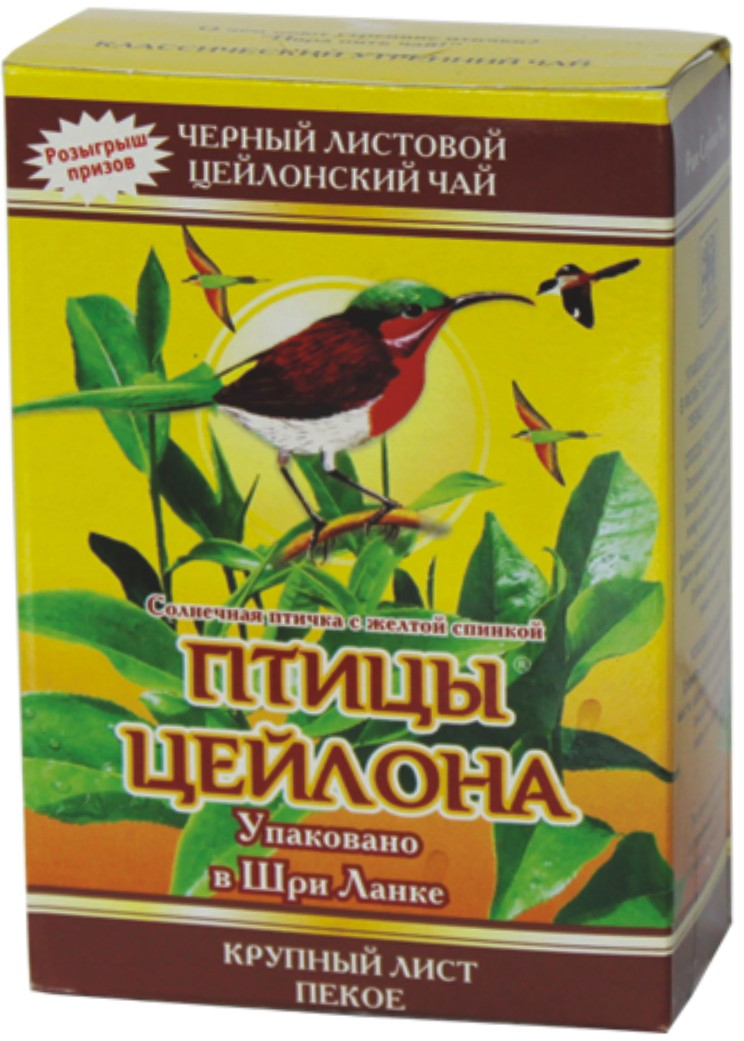 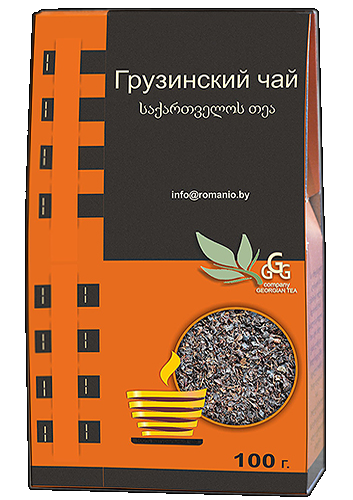 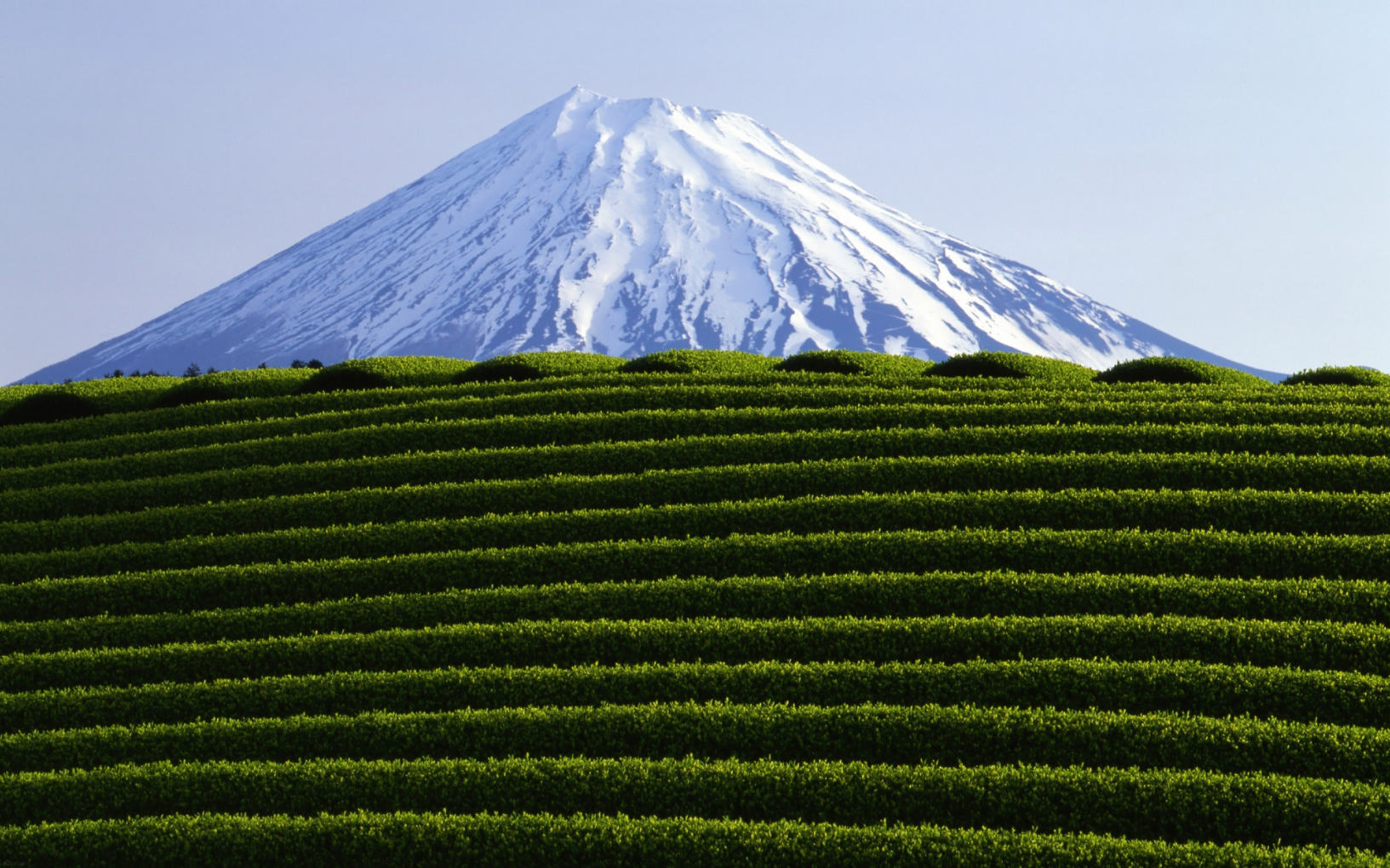 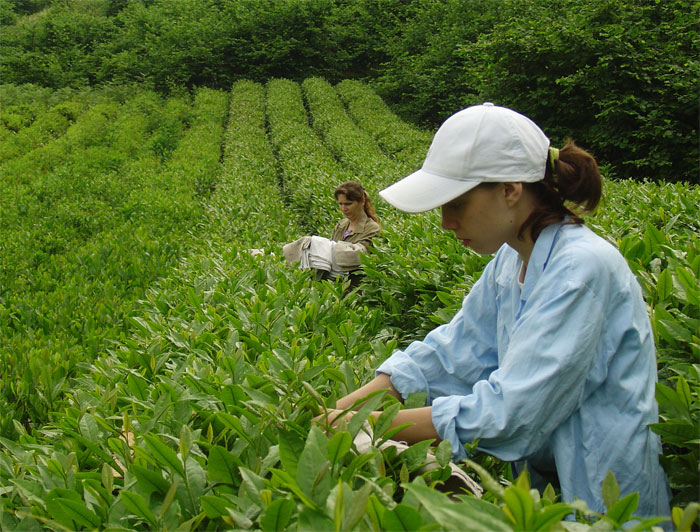 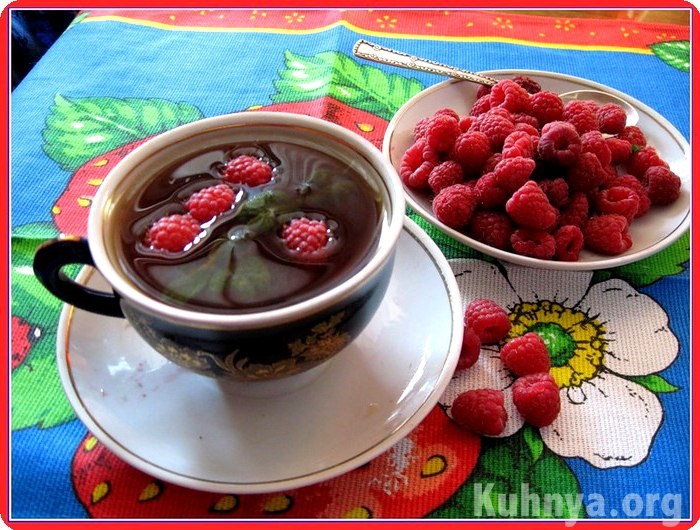 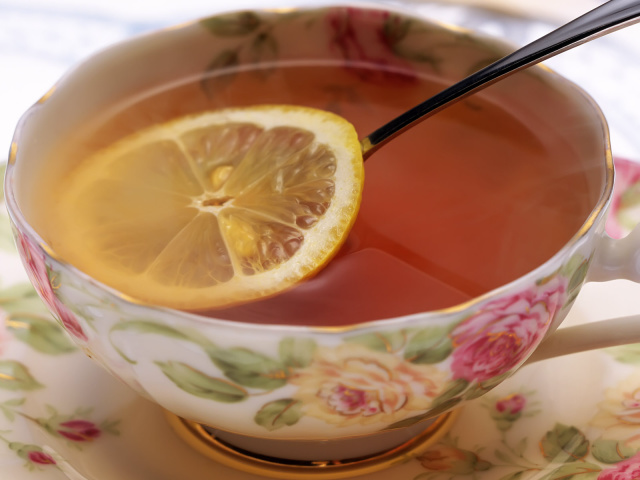 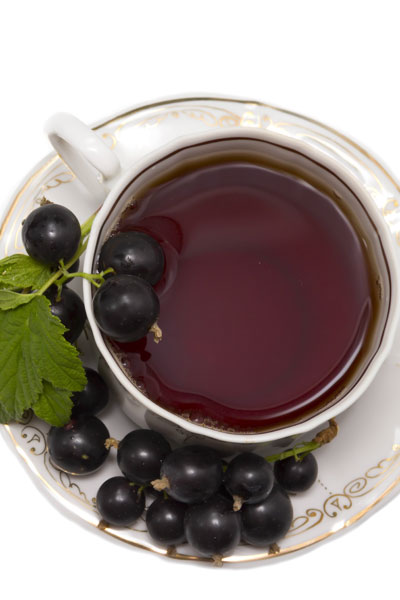 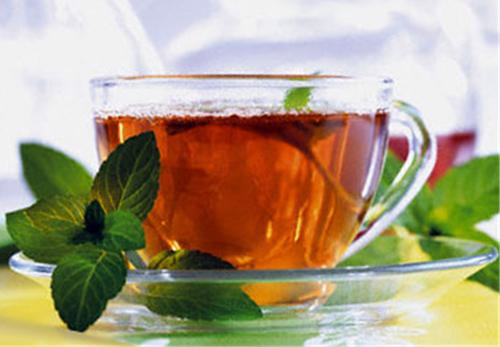 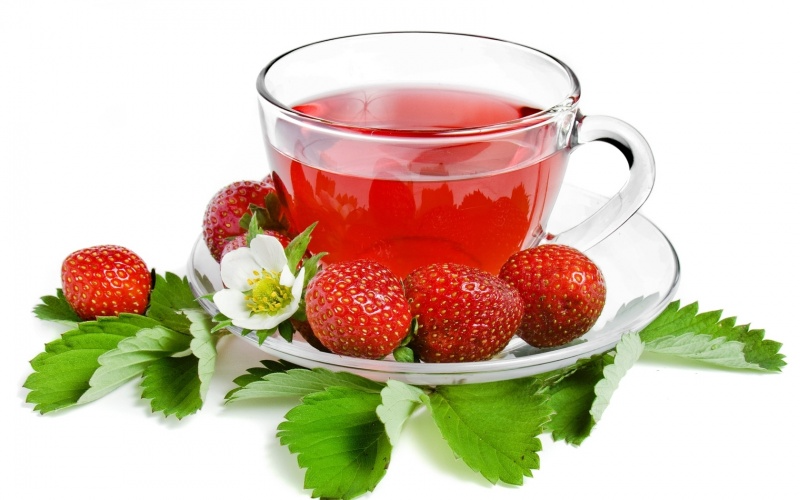 Дегустация
кулинарный термин, означающий 
« внимательное оценивание вкуса
различных продуктов.
Интернет ресурсы:
http://kakadu.509.com1.ru:8018/WWW/fotogal/oboi/hish/7.jpg
http://www.bratec.ru/wp-content/uploads/2008/06/9-13.JPG
http://desktop.kazansoft.ru/bigimages/animals/birds/img-dfe7b.jpg
http://wallpaper.zoda.ru/bd/2006/08/12/445a5817f51c1a2b6f7529ed12234749.jpg
http://kakadu.509.com1.ru:8018/WWW/fotogal/oboi/wild/4.jpg
http://www.zooblog.ru/uploads/posts/2008-08/thumbs/1219094874_03_nature_scenes_animals.jpg
http://www.naturephotography.org.ua/photo/bat.jpg
http://kakadu.509.com1.ru:8018/WWW/fotogal/oboi/birds/76.jpg
http://bp21.org.by/p/book/bpwh23.jpg